激活社区
让运动成为连接居民的纽带
陈文宇
2024.7.1
我是谁？
体育爱好者
社会体育指导员
社区健身活动发起人
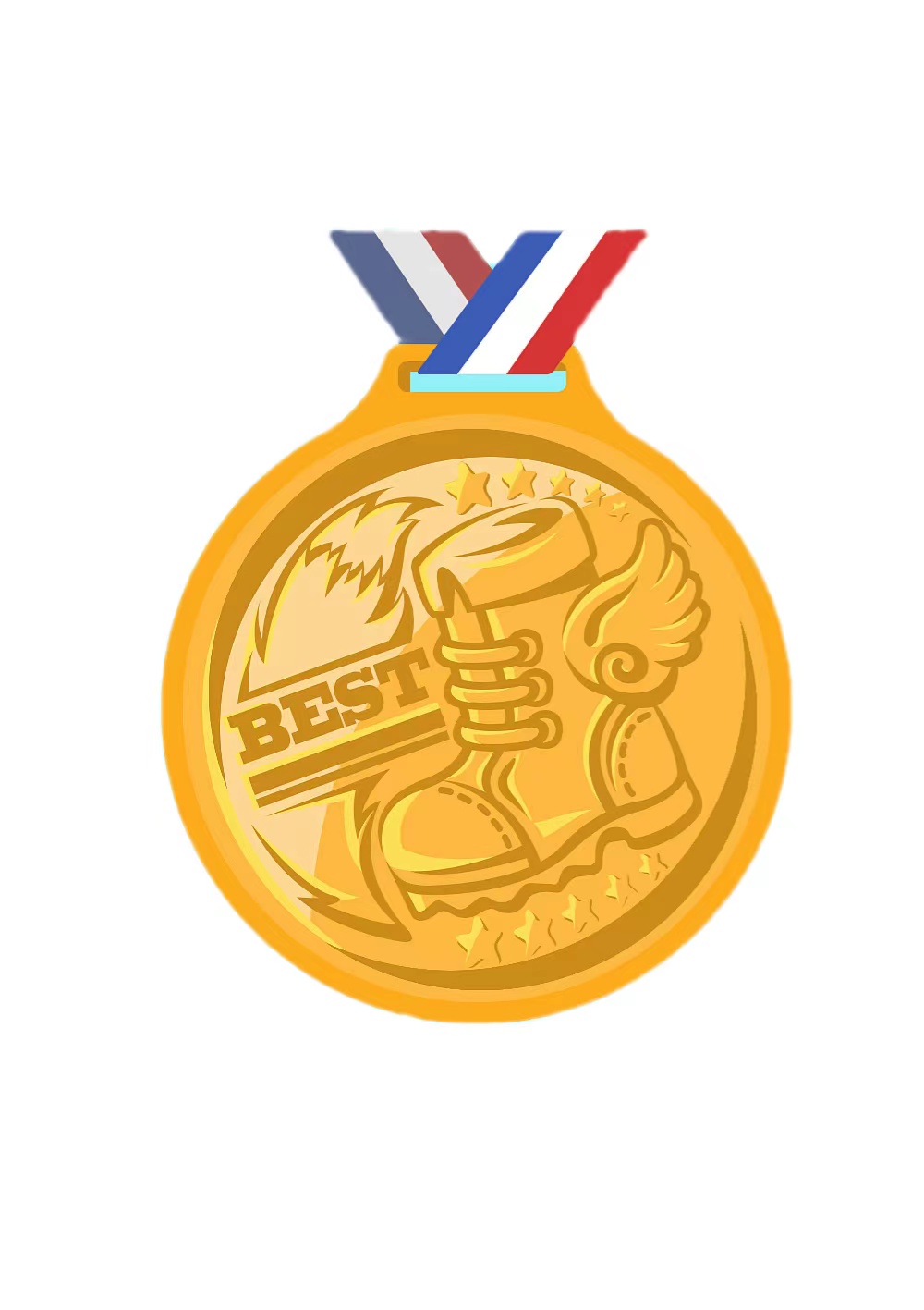 1
2
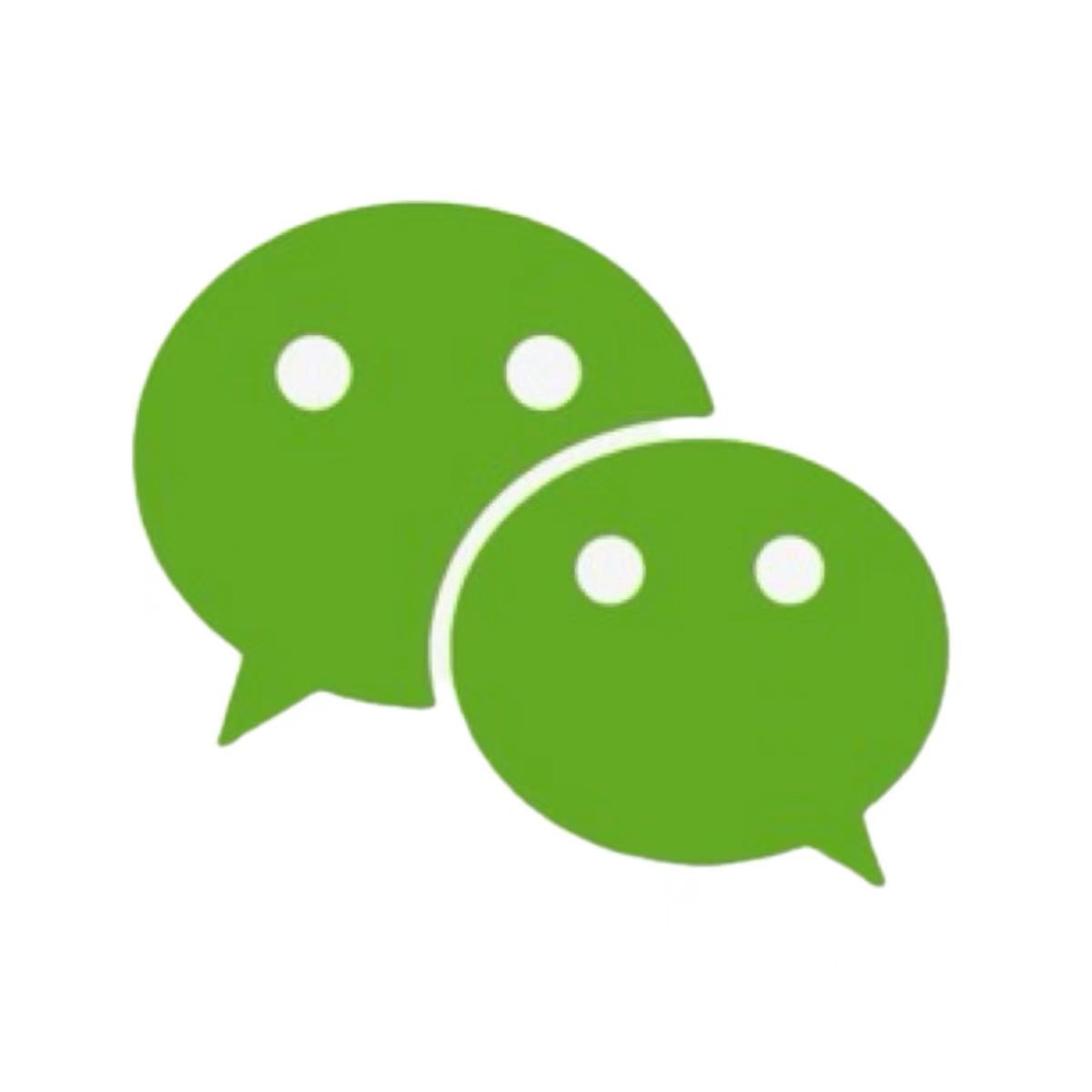 微信运动群人数
小区内完成首马人数
326人
16人
3
4
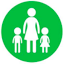 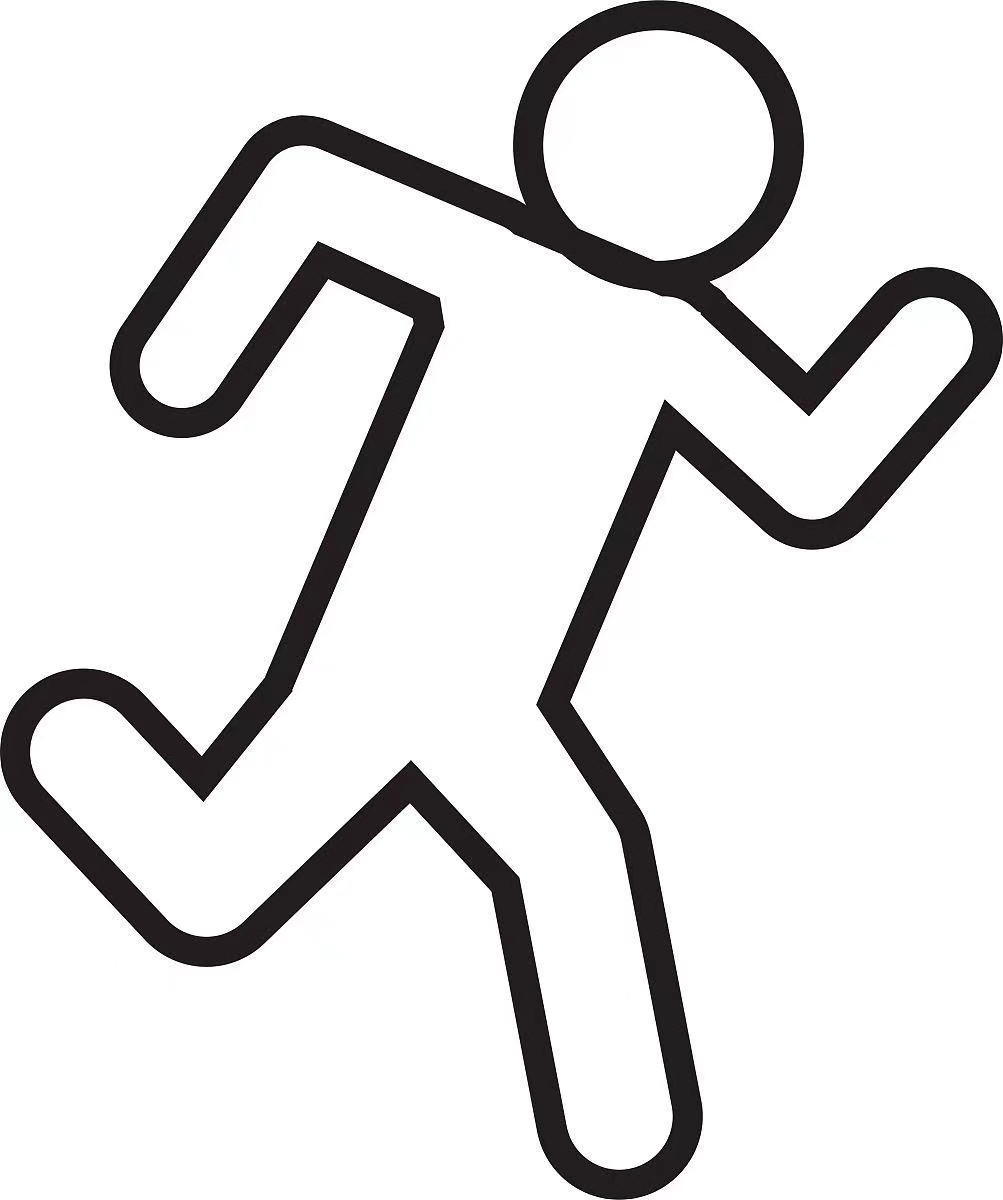 组织小区“亲子早餐跑”
参与活动家庭
150组
113期
我做了什么？
——组建群众自发性健身组织（社区跑团）
孤单的
小区绕圈跑
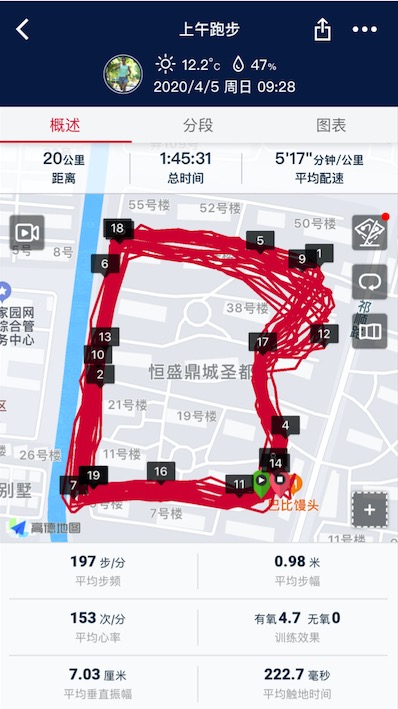 小区常住居民分布
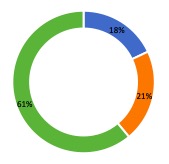 18岁以下
青少年
19-59岁
中青年群体
60岁以上
老年人
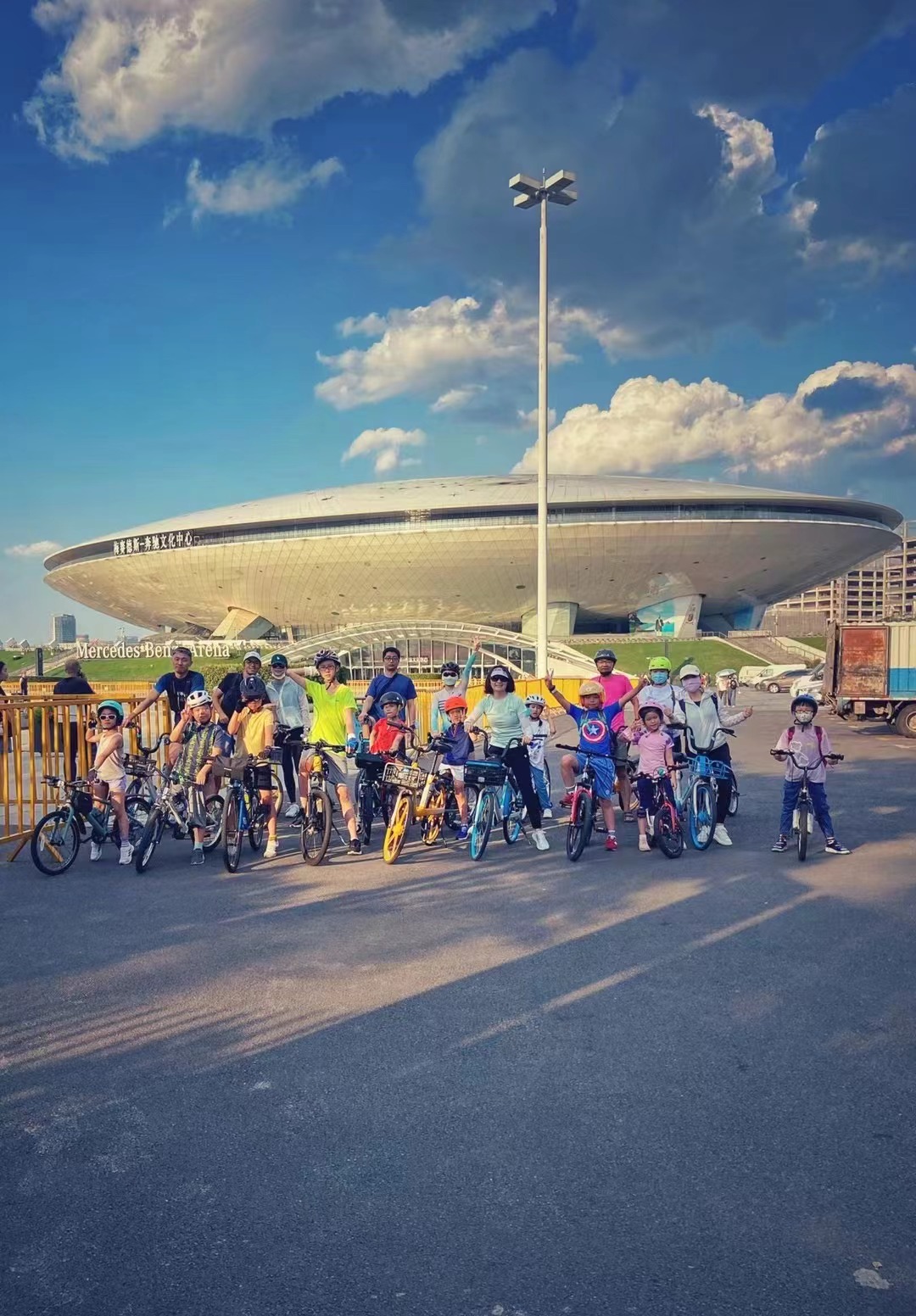 如何把中青年群体
从家庭中释放出来？
运动群
开群了！
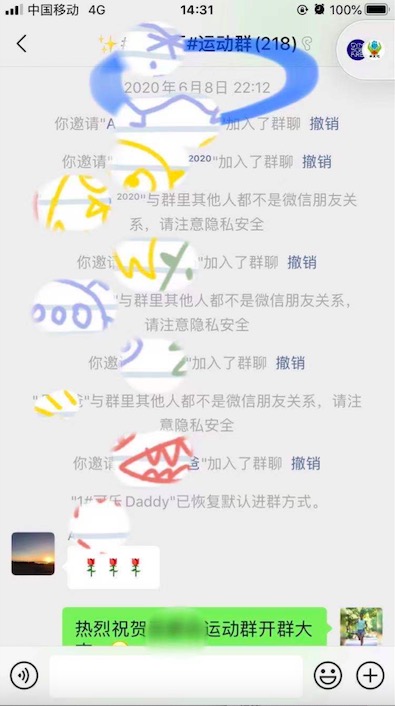 运动群
开群了！
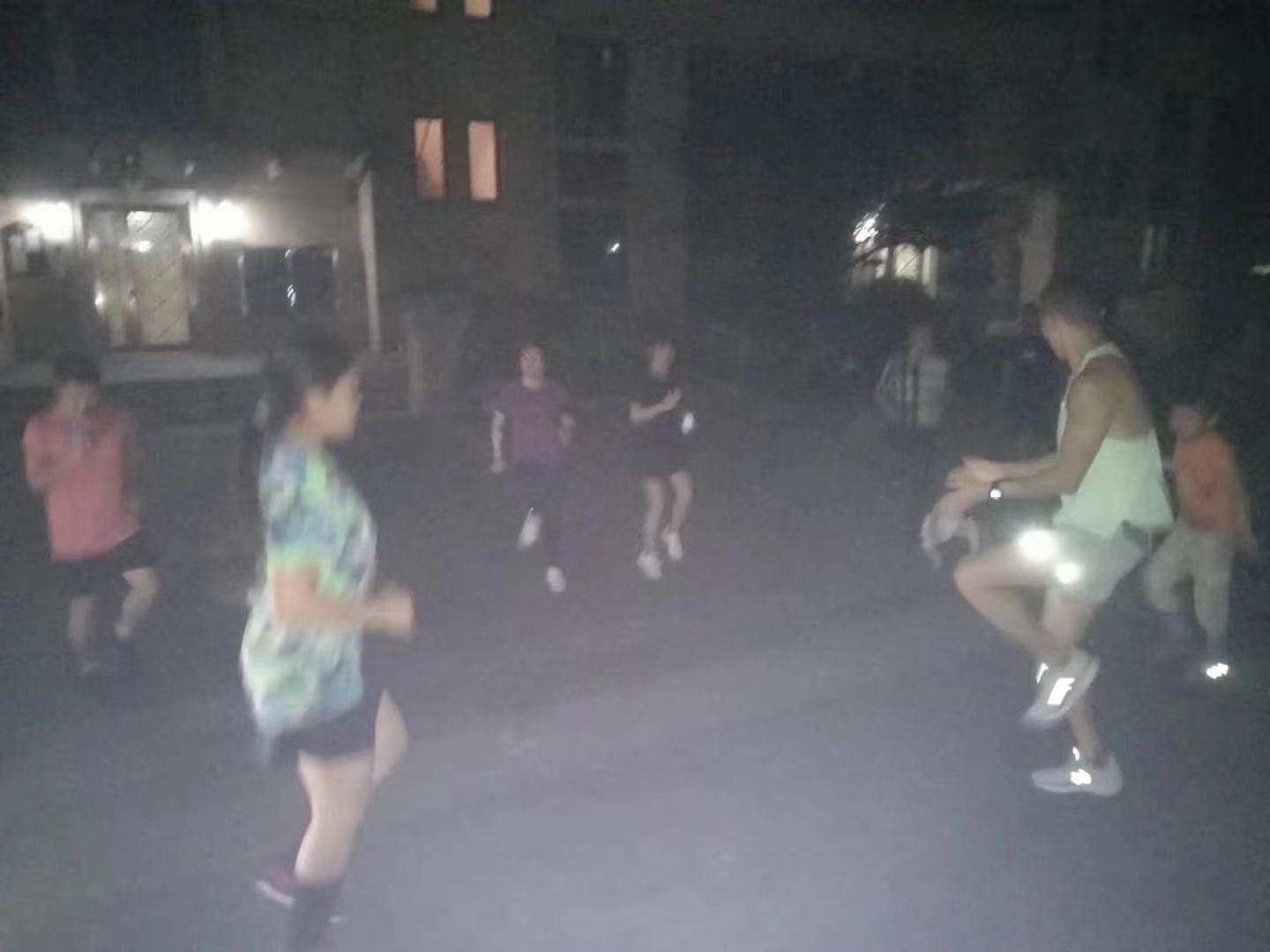 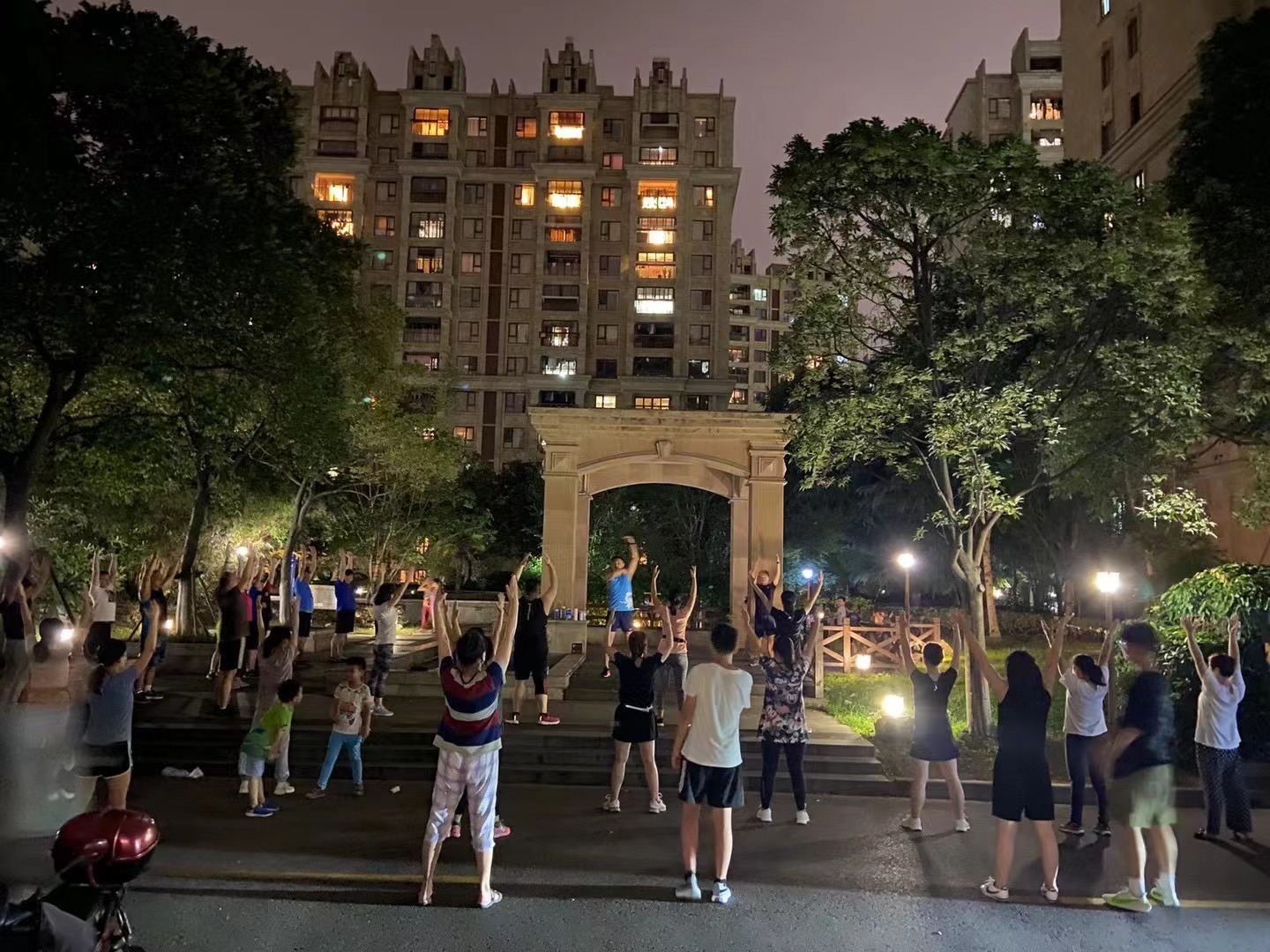 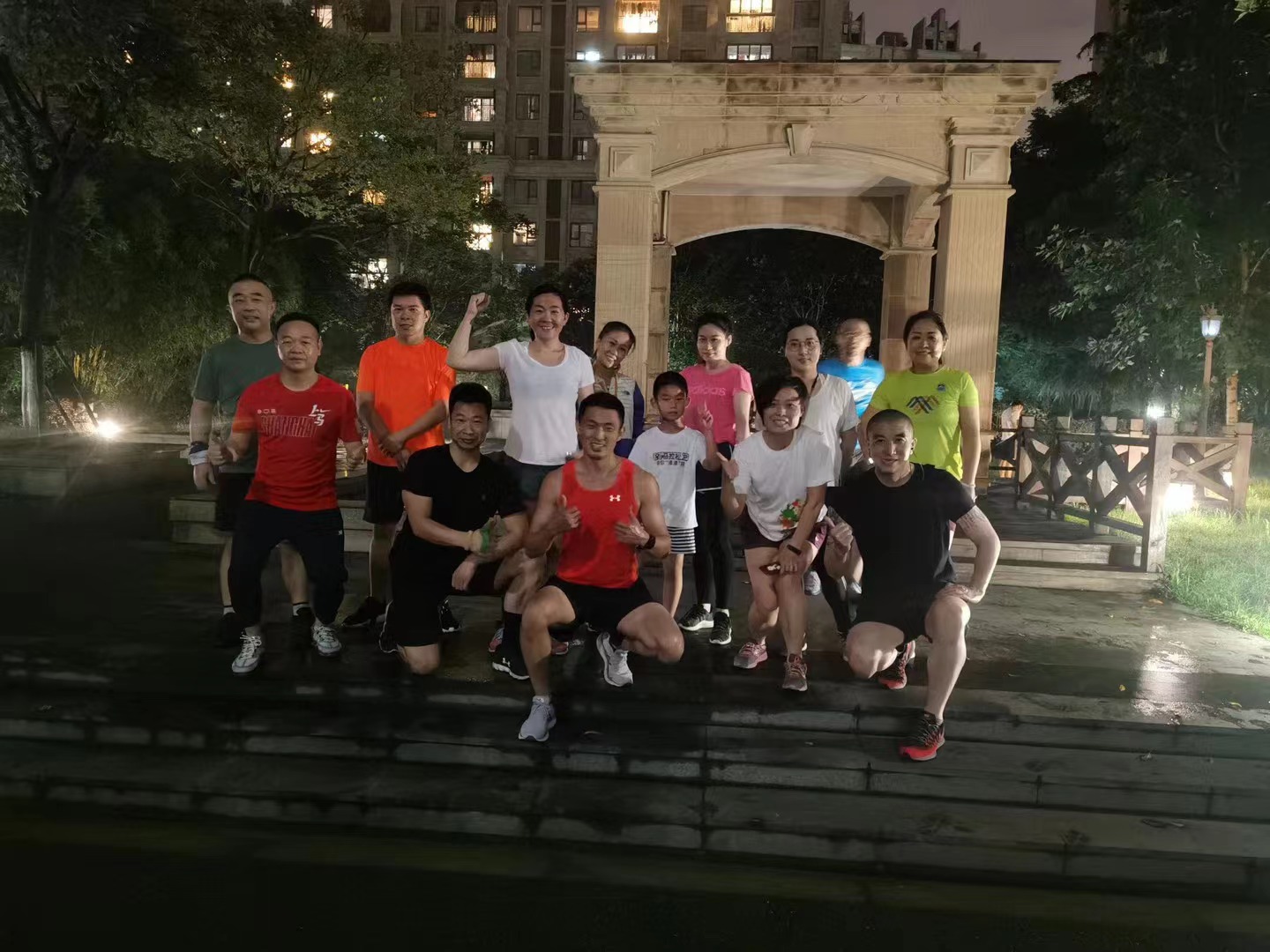 体育改变了什么？
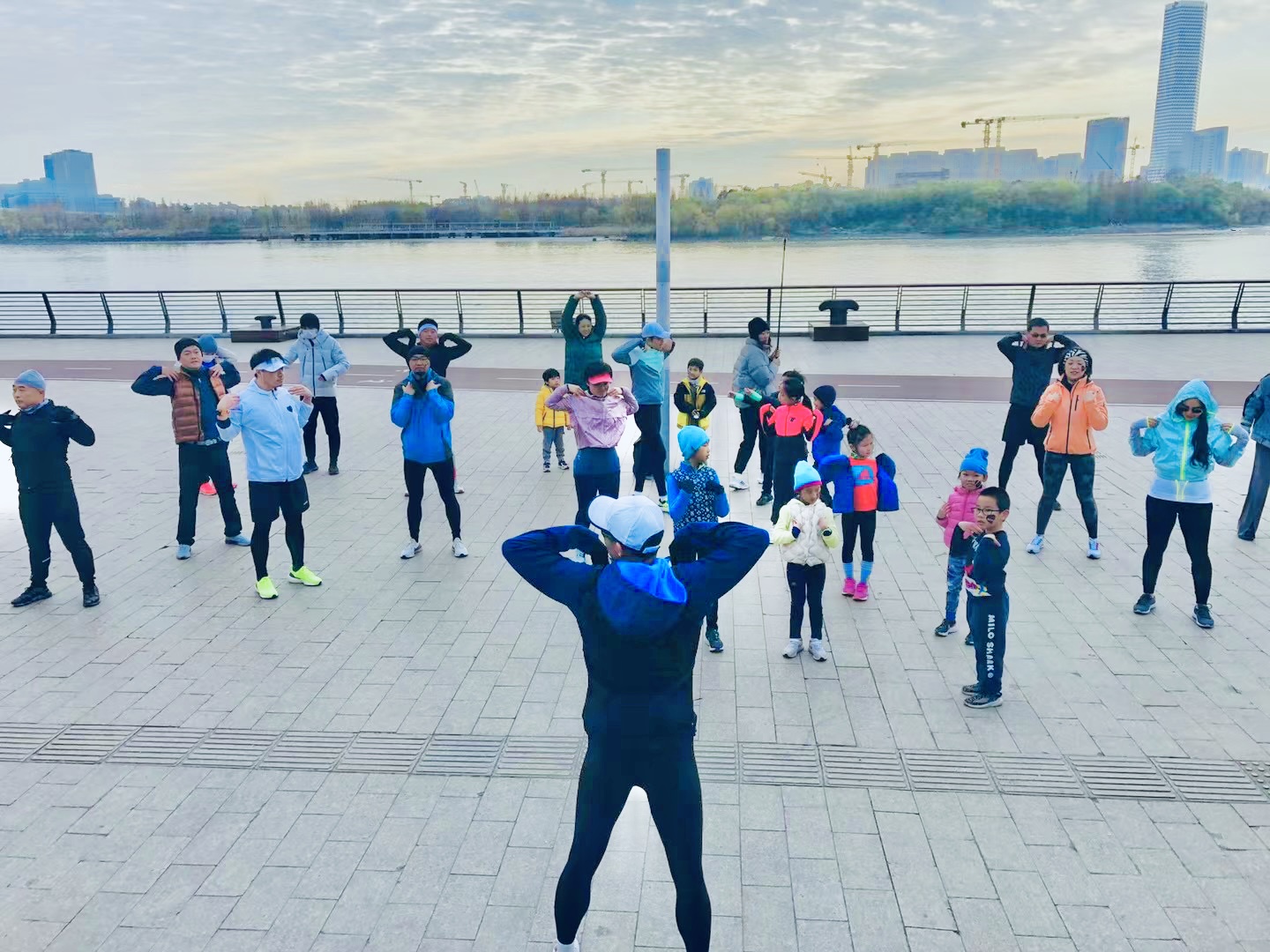 促进社区自治
体育运动成为连接居民的纽带
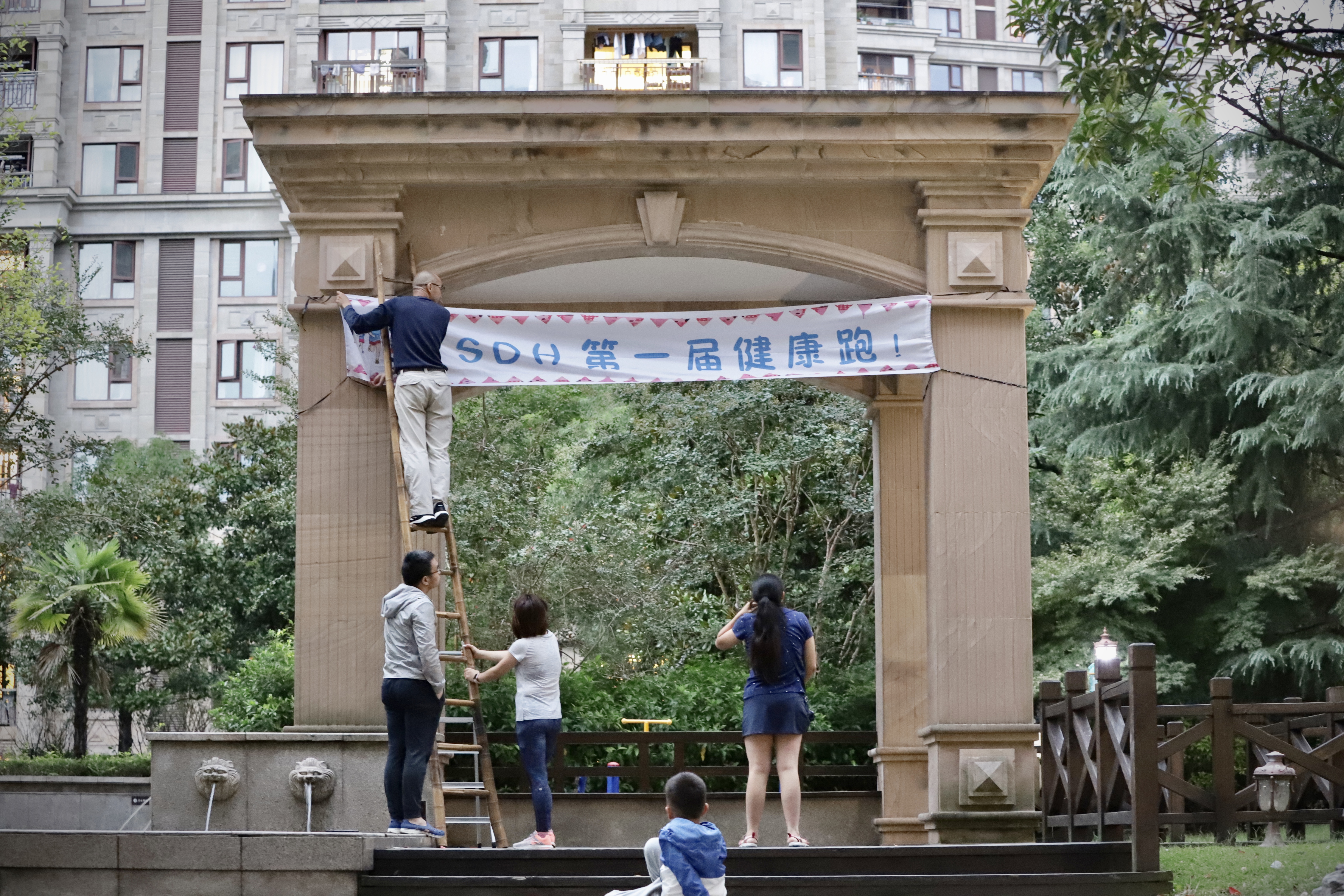 大型活动（一）
第一届小区健康跑
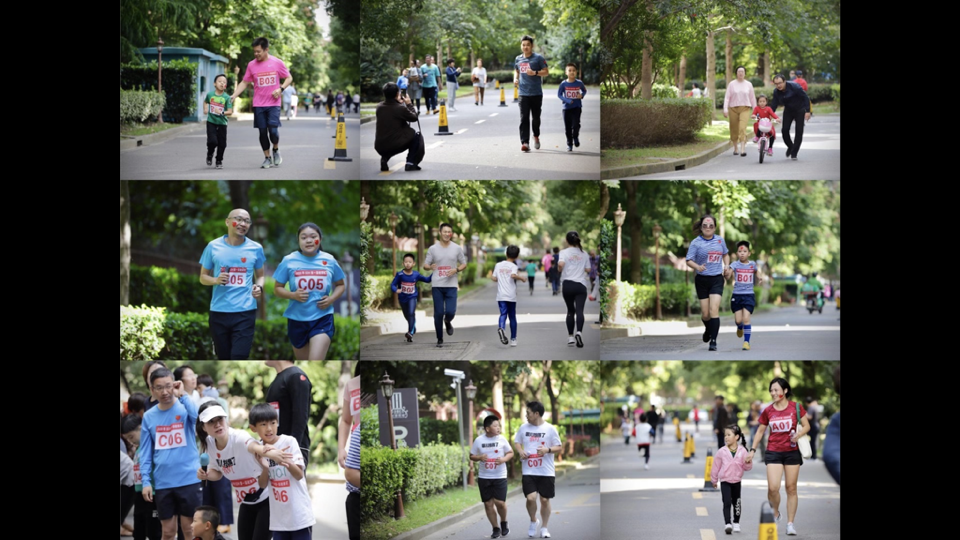 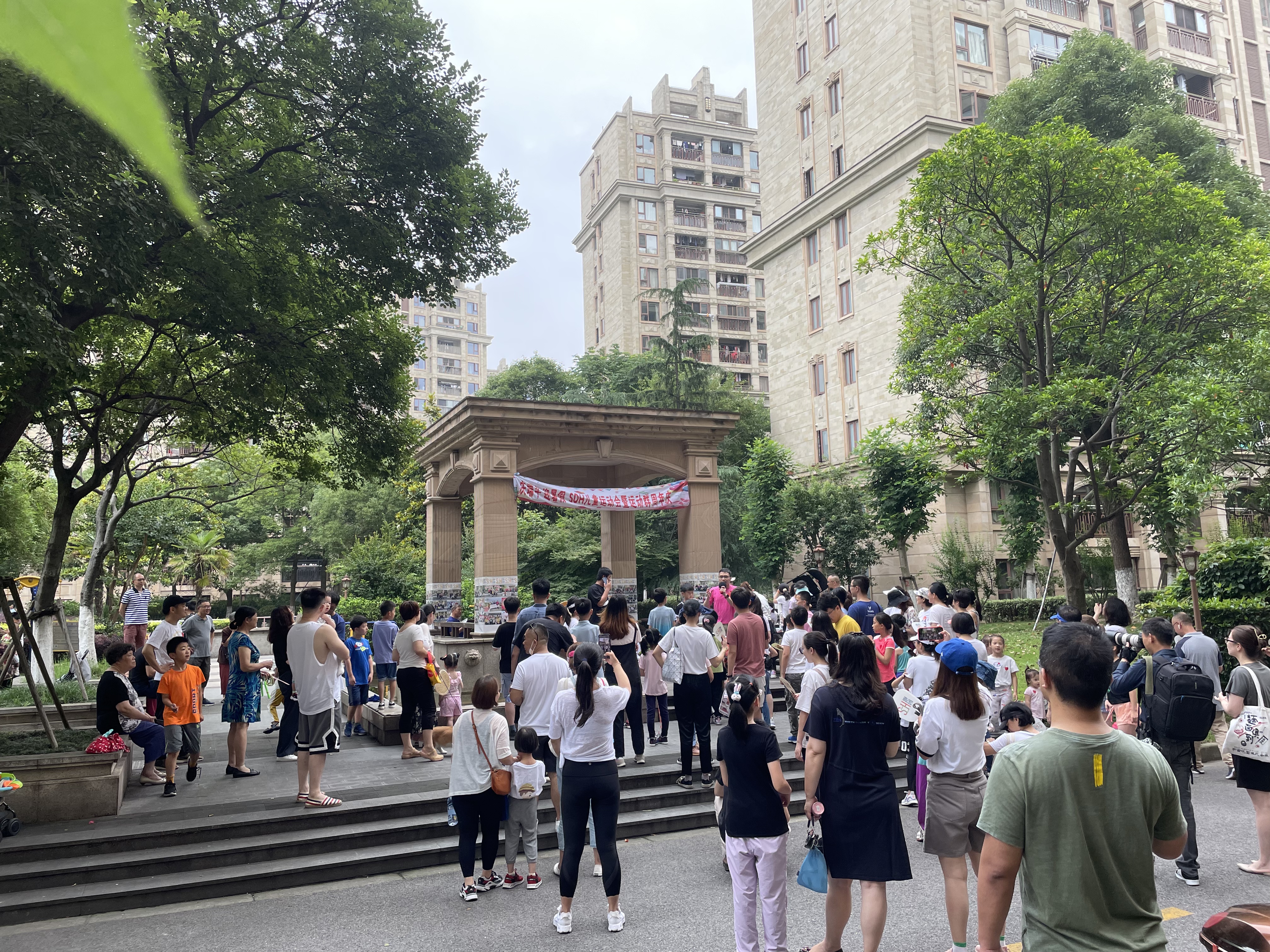 大型活动（二）
第一届儿童运动会
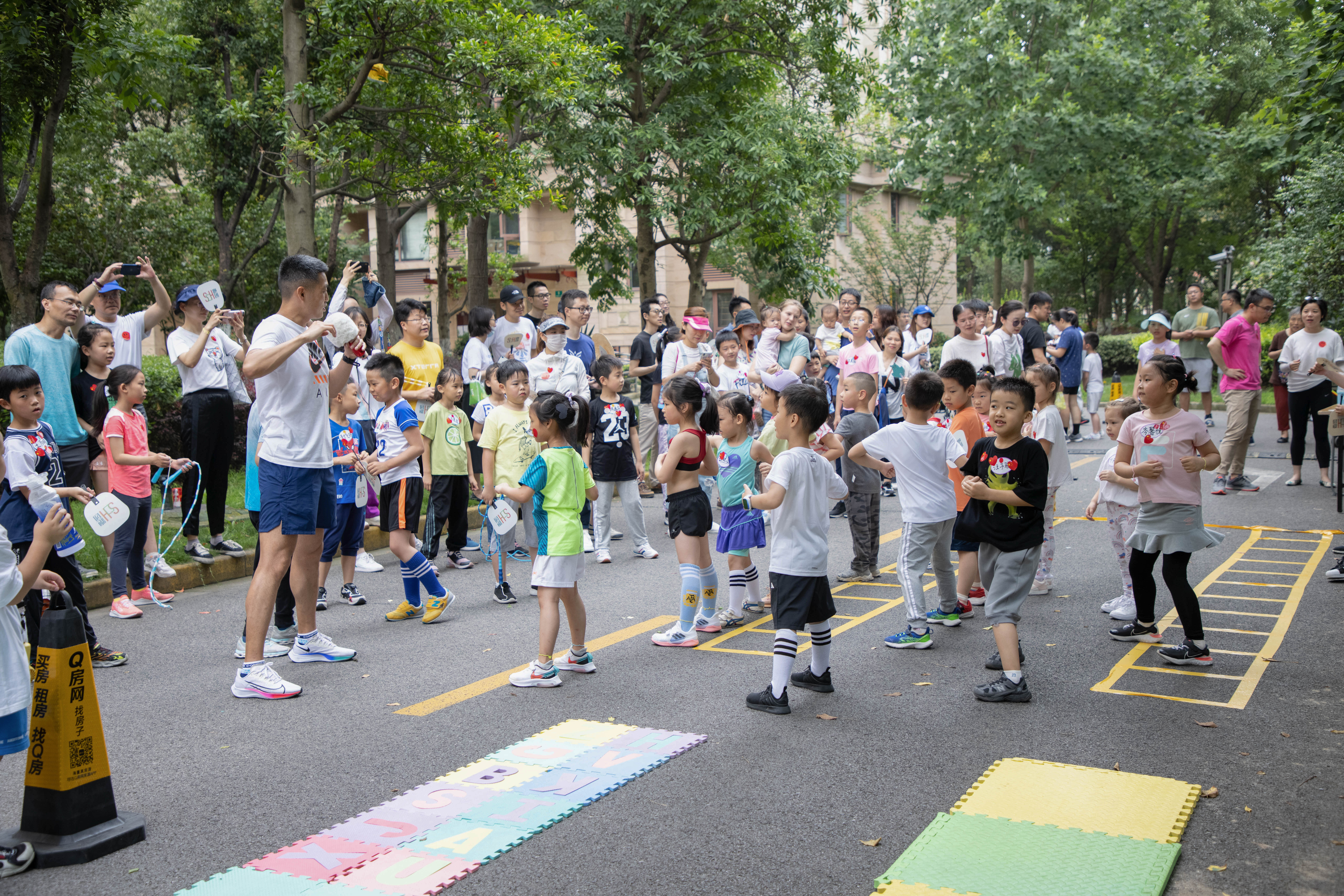 大型活动（三）
早餐跑第100期特别活动
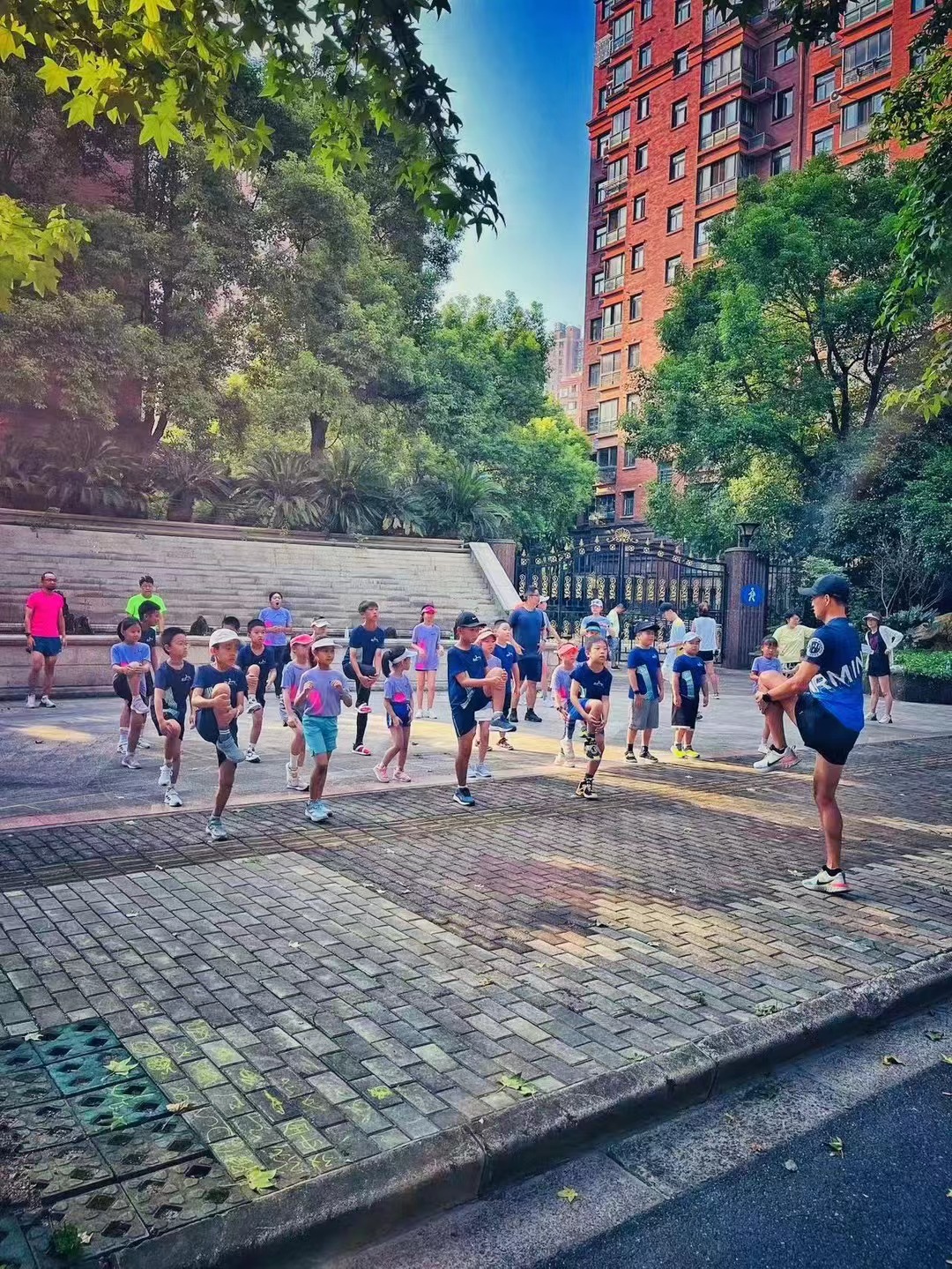 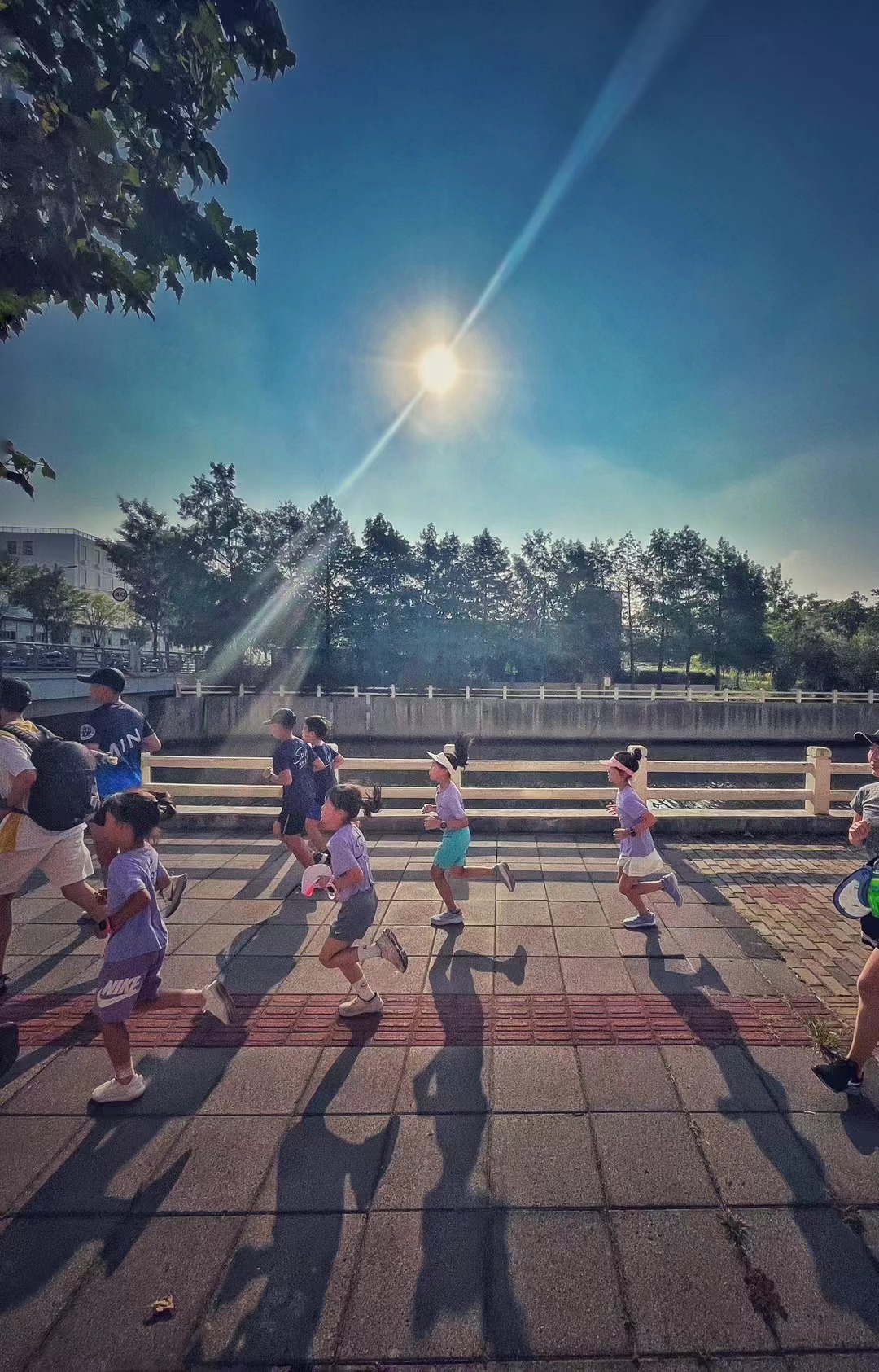 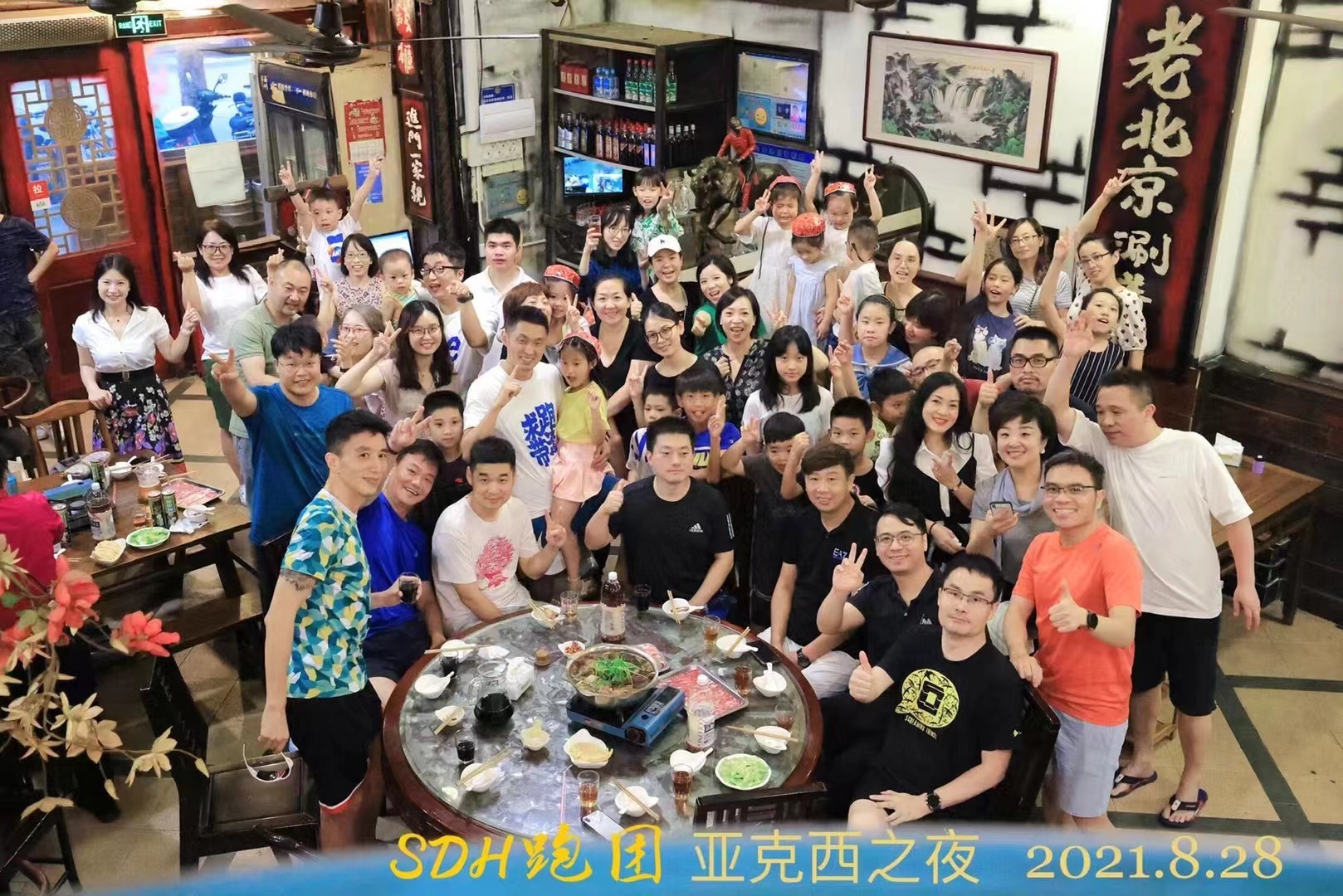 运动
让社区更有温度、热度